Budapesti Műszaki és Gazdaságtudományi EgyetemBiomérnöki és vegyészmérnöki karENZIMOLÓGIAA papíripar és enzimei
Készítették:
Kereszty Flóra
Kiss Csaba
Pinczés Zsuzsanna
Rózsahegyi Alexandra 	

	BUDAPEST, 2019. NOVEMBER
19. 11. 20.
1
Papíripar
Papírgyártás
19. 11. 20.
2
Papíripar
Papírgyártás
A papír gyártási folyamatának három fő technológiai lépése: -alapanyag-előkészítés -lapkészítés a papírgépen -kiszerelés
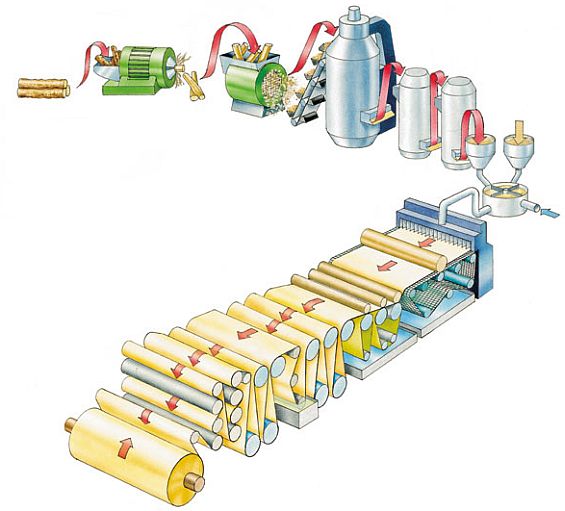 Legfontosabb kiinduló anyaga a fa.
Egyes fenyőféléket (lucfenyő, jegenyefenyő, erdei fenyő) 
Lombos fákat (nyárfa, nyírfa, bükk)
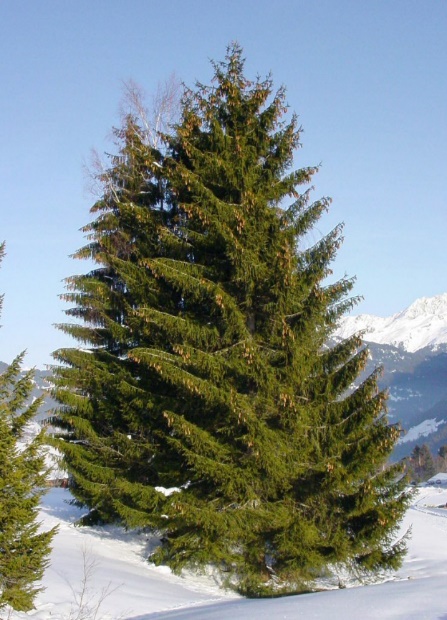 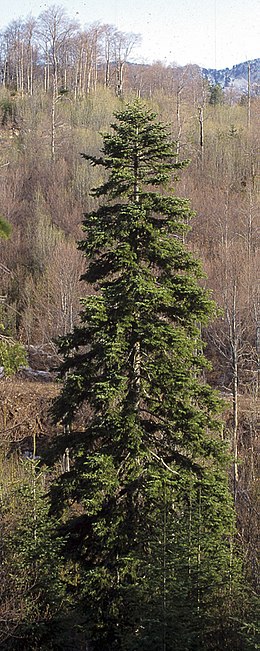 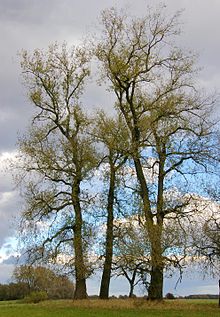 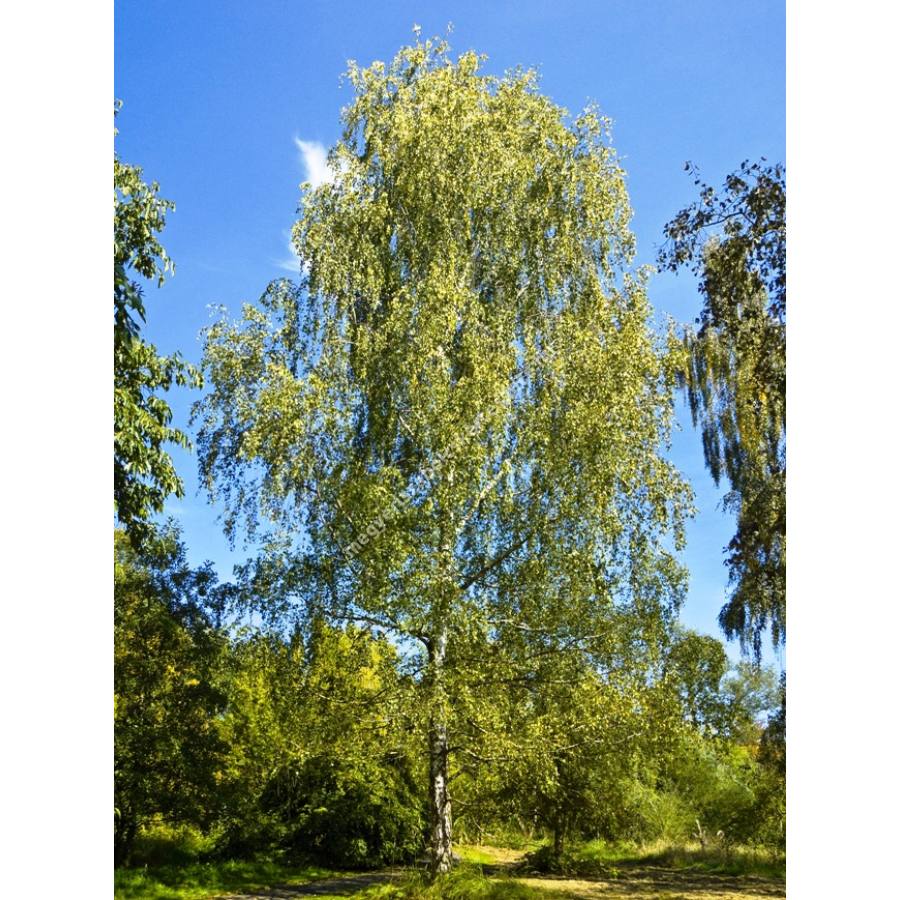 Alapanyag-előkészítésCellulózszálak kinyerése után adalékanyagokkal keverve papírpépet állítanak elő
1. fákat áztatják, majd hántolják
2. a faanyagot felaprítják, majd őrlik apró faforgáccsá
3. vegyi oldás során főzik nátrium-hidroxiddal, illetve nátrium-szulfiddal
4. a fehérítést régen klórral, manapság xilanázzal végzik
5. a foszlatás során a cellulózszálakat aprítása történik
6. adalékanyagok hozzáadása: kálcium-karbonát (töltőanyag), enyv, szerves alkoholfajták (nedvességtartóvá), gombaölő
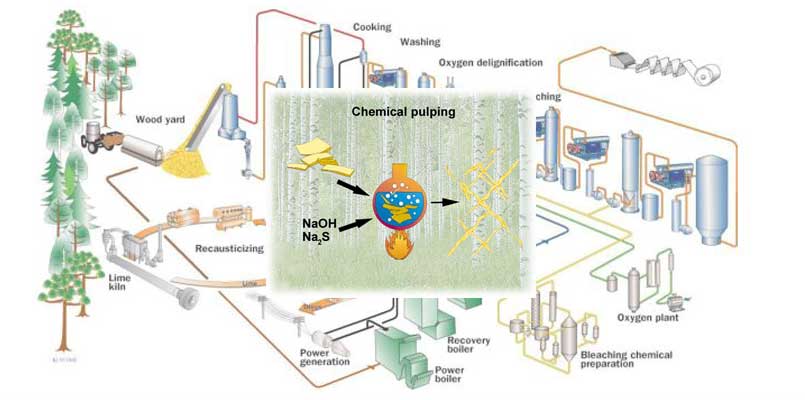 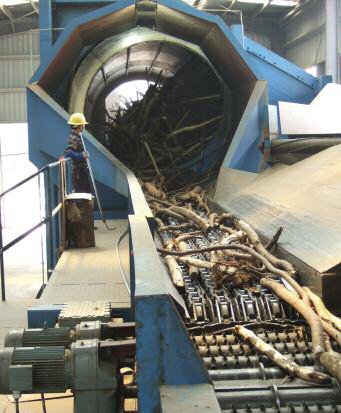 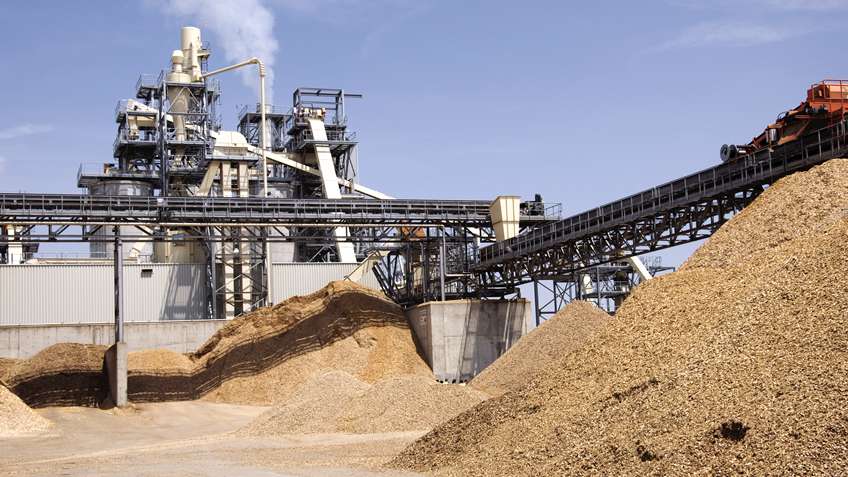 Lapkészítés a papírgépen
A lapkészítés a papírgépen történik, ami sok elemből felépülő gépsor.
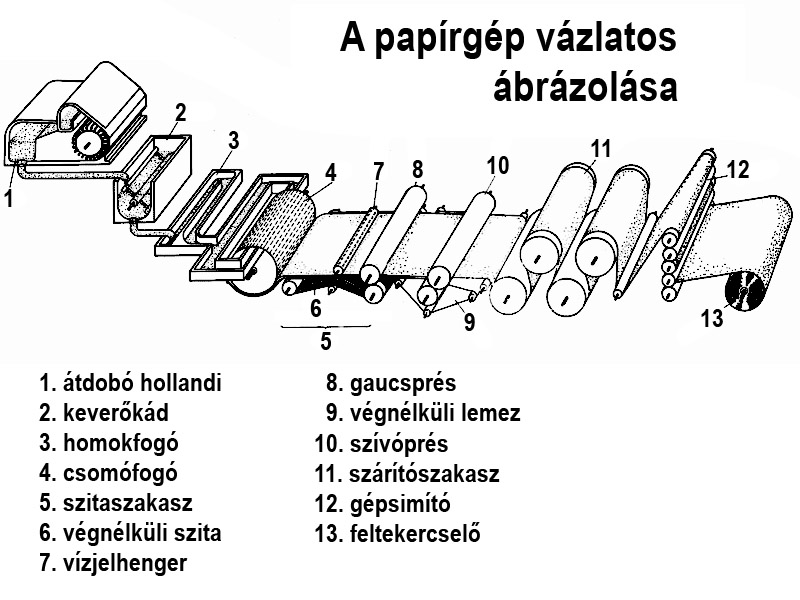 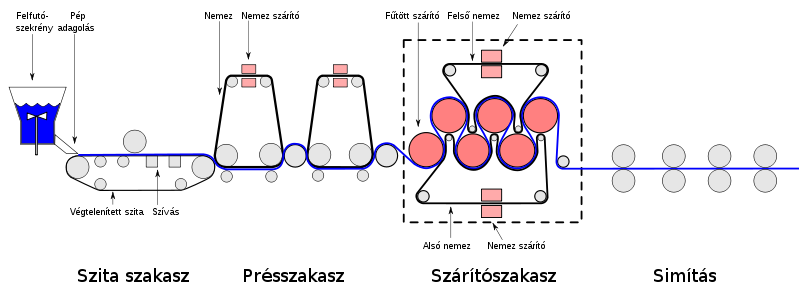 A technológia lépései
1. Felfutó-szekrény: nagy víztartalmú papírpépet keveri, majd adagoló juttatja a következő gépelem szitafelületére
2. Szita szakasz: a Fourdrinier-gép szitafelületű, hengerek között átvezetve a vizet kinyomják, szárítószekrénnyel segítik a folyadék távozását.
3. Présszakasz: szemben mozgó hengerek sorozata (papírpép víztartalma 40-45%)
4. Szárítószakasz: 40-70 gőzzel fűtött szárító hengert tartalmaz (víztartalom több, mint 90% eltávozott)
5. Vertikálisan elhelyezkedő acélhengerek sorozata közé vezetik a szalagot, simává teszik
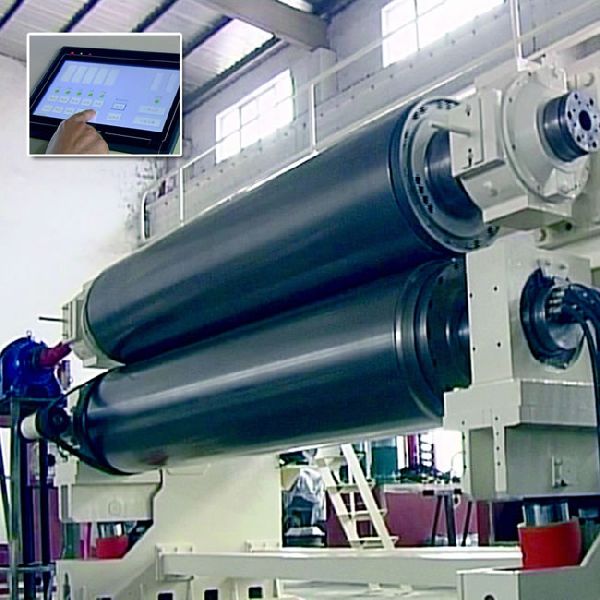 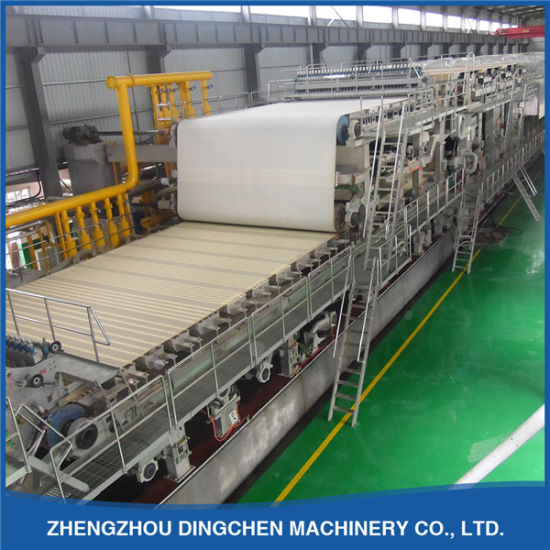 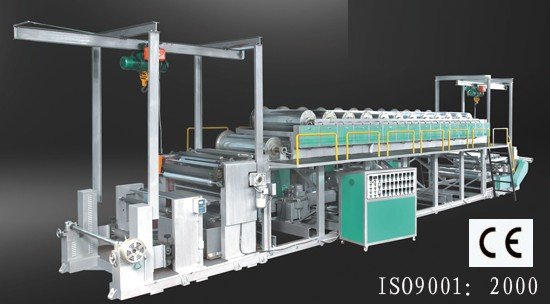 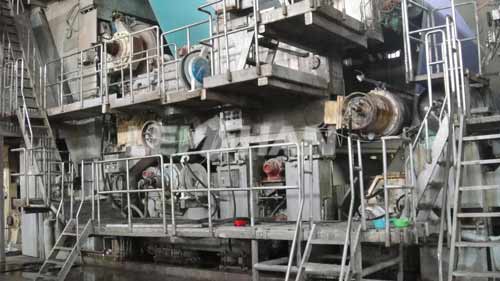 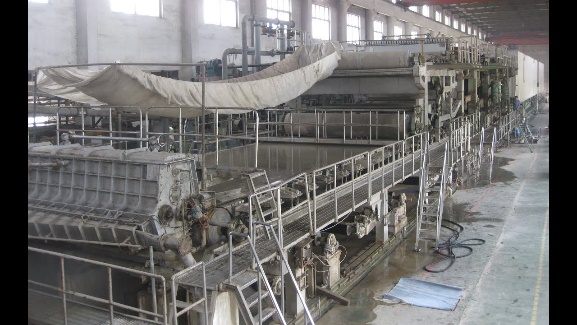 Kiszerelés
száraz papírt végül feltekercselik nagy papírtekerccsé
igény szerint méretre vágják
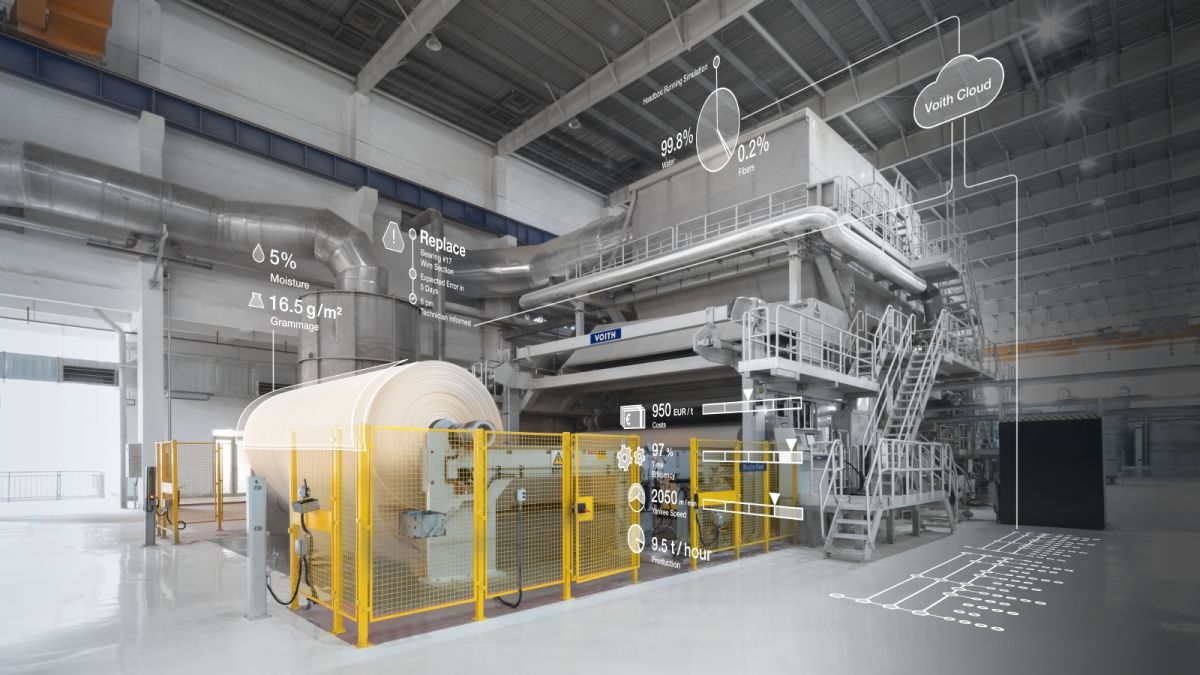 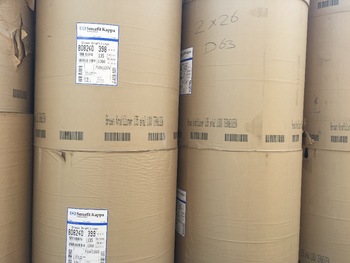 Enzimek és alkalmazásuk
19. 11. 20.
8
Papíripar
Eleinte: nyers keményítő módosítása
Papíripari enzimek elterjedése 1980-as évektől
Igény a pép tulajdonságainak javítására
9
19. 11. 20.
Papíripar
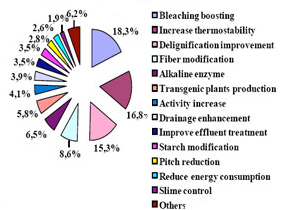 Lipázok 
Xilanázok
Cellulázok
Lakkázok
Amilázok
10
19. 11. 20.
Papíripar
LIPÁZOK
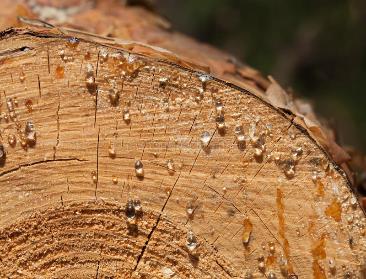 1990-es évek közepétől használják
Az első papíriparban alkalmazott  enzim
Papír minőség javul, fehérsége nő
Szennyvíz szennyezettség  csökken

Gyanta kezelése

Gyanta
Zsírsavak
Gyantasav
Szterinek
Zsírsavak glicerin-észterei
Viaszok
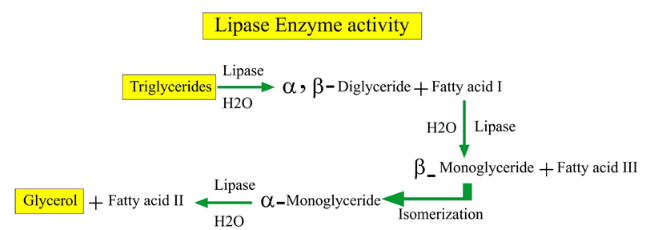 11
19. 11. 20.
Papíripar
XILANÁZOK
papírfehérítés (paper bleaching)
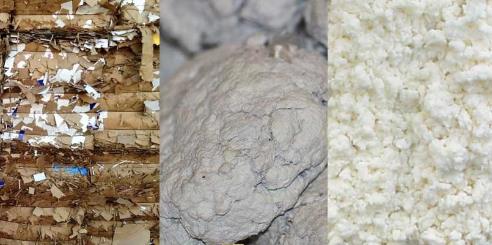 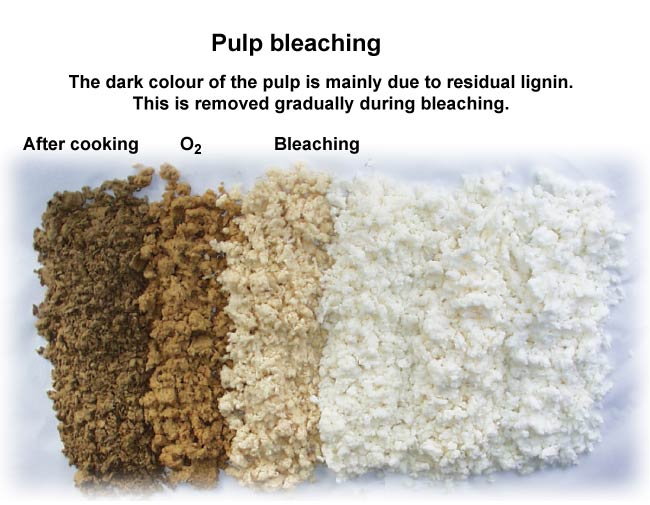 12
19. 11. 20.
Papíripar
CELLULÁZOK
1942-ben Bacillus és Aspergillus nemzetségekből
Rostok felületének módosítása 
Xilanázok és cellulázok együttes alkalmazása
Hidratáció csökken
Cellulóz mechanikai tulajdonságai nem változnak
Hosszabb kezelés rontja a rost tulajdonságait
Alkalikus-cellulázok - színtelenítésre

Clostridium
Cellulomonas
Thermomonospora
Trichoderma 
Aspergillus



Kezeletlen és cellulázokkal kezelt rostok SEM képe
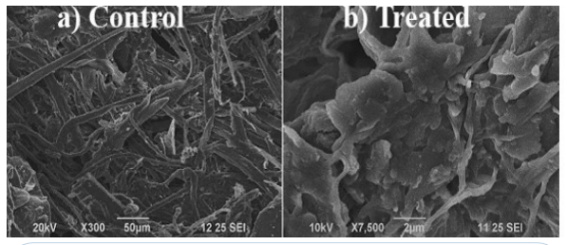 13
19. 11. 20.
Papíripar
LAKKÁZOK
Lignolitikus-enzim, polifenol-oxidáz 
Közvetlenül a lignint támadja
Fehér korhasztó gombákból
In vitro a lignin polimeráziációja nő
Egyéb mediátorok szükségesek (pl.: Coriolus versicolor – hidroxi-benzotrazol)
Színtelenítés!


 Ascomycetes
 Deuteromycetes
 Basidiomyectes
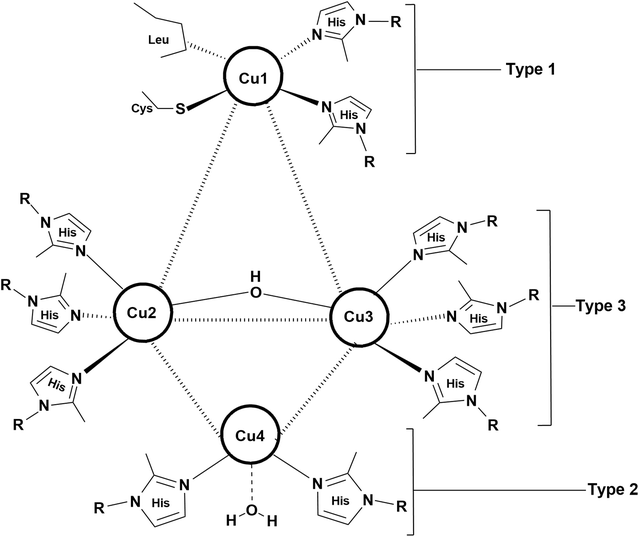 14
19. 11. 20.
Papíripar
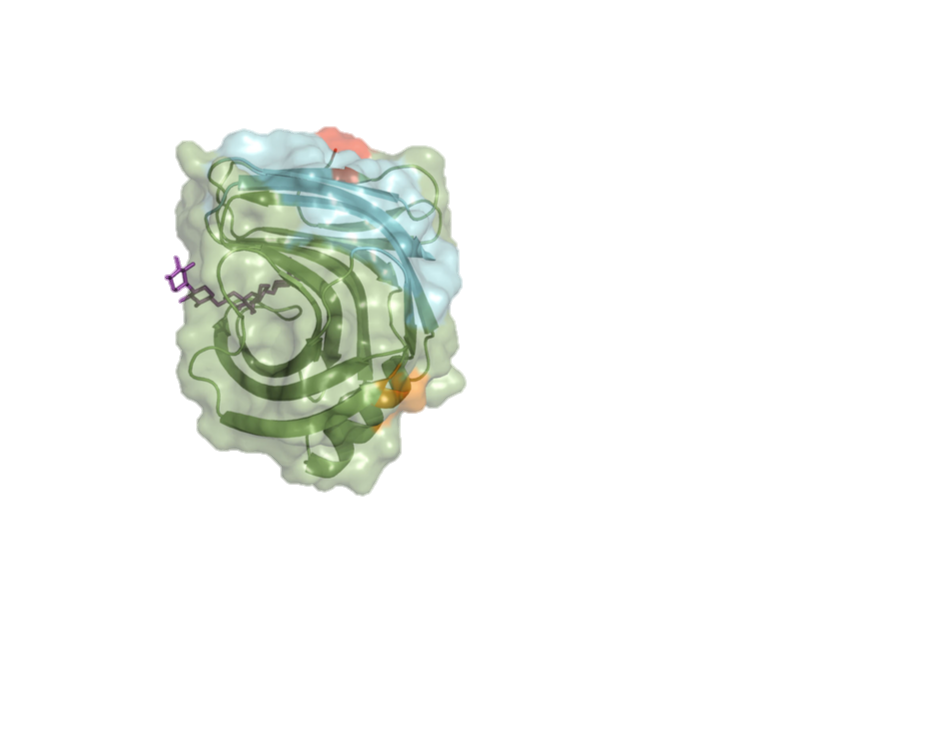 XilanázokEC 3.2.1.8
Papíripari alkalmazásuk
19. 11. 20.
15
Papíripar
Papíripari enzimekkel kapcsolatos publikációk
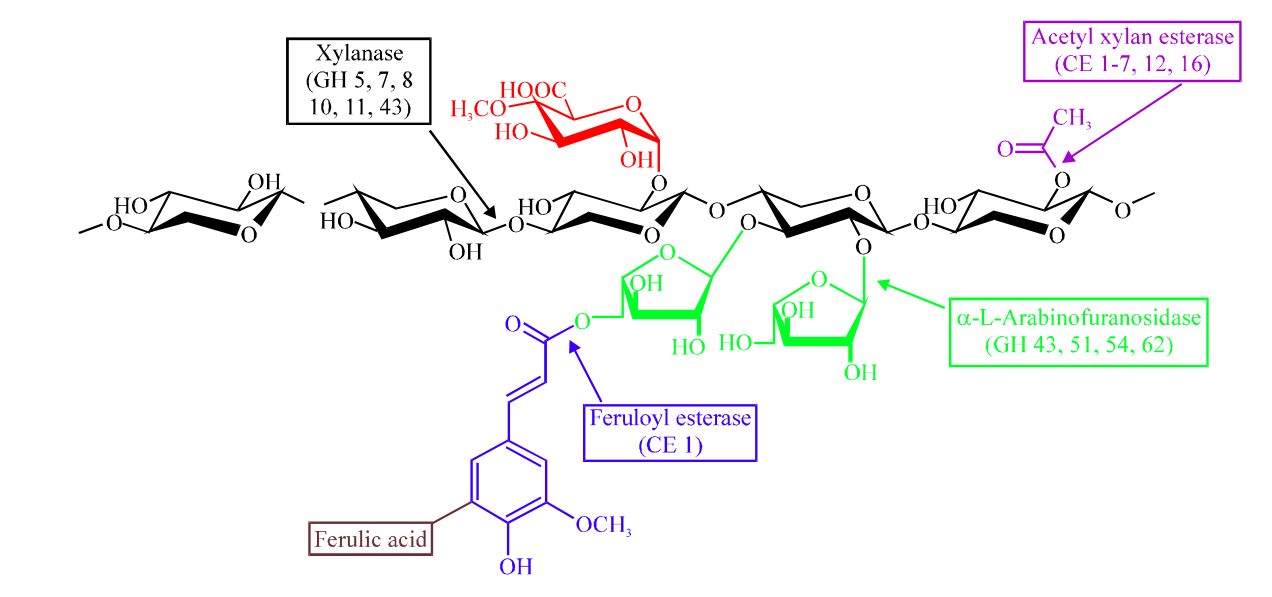 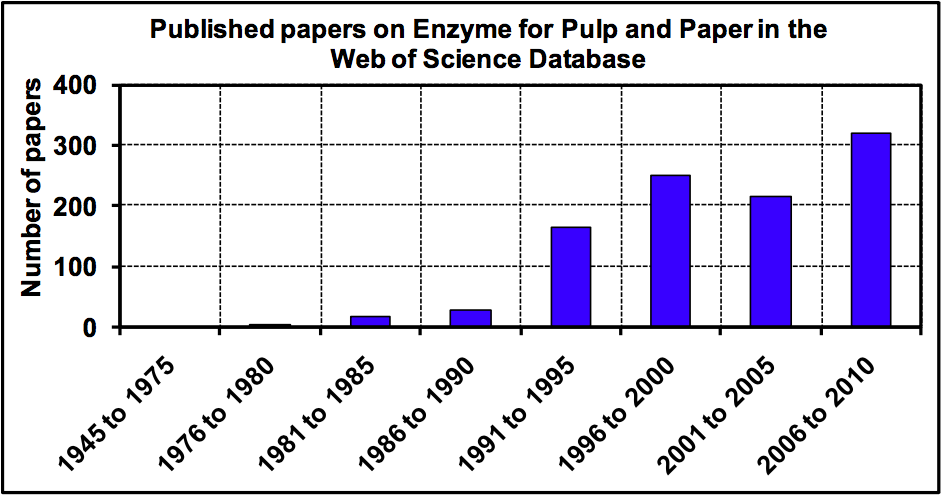 Cellulóz 		rost szerkezete
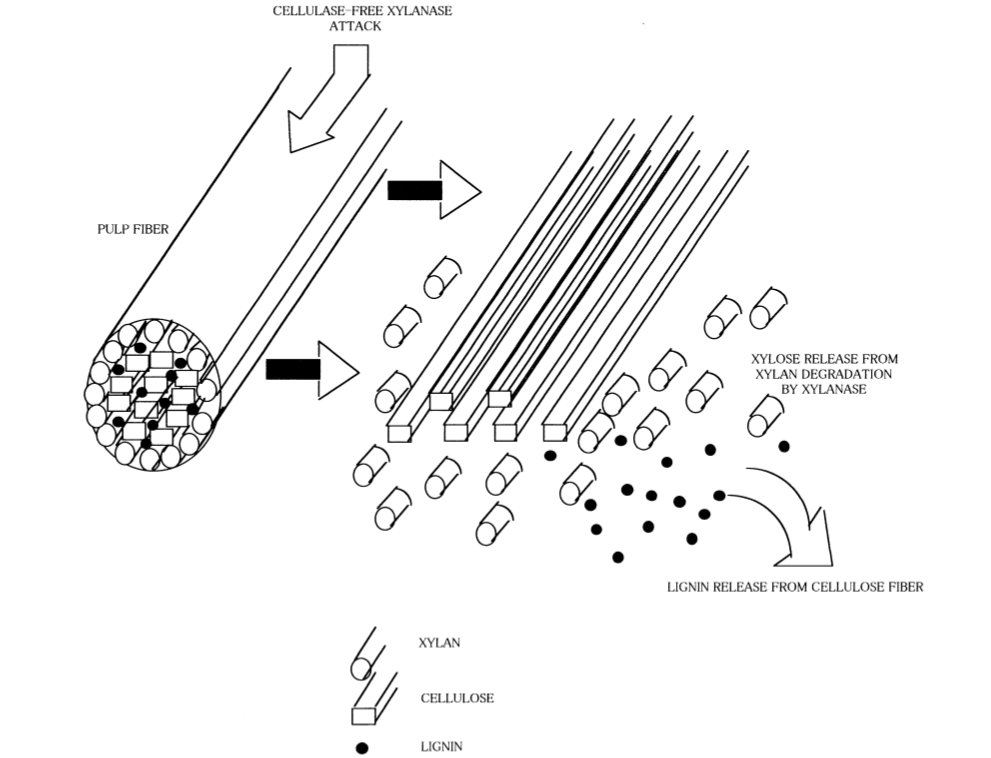 Mivel a xilanázok eltávolítják a xilán összekötőréteget a cellulózrostokban, megkönnyítik a lignin felszabadulását és végső soron javítják a kémiai reagensek fehérítő hatását.
Termeltetésük gombákban és baktériumokban
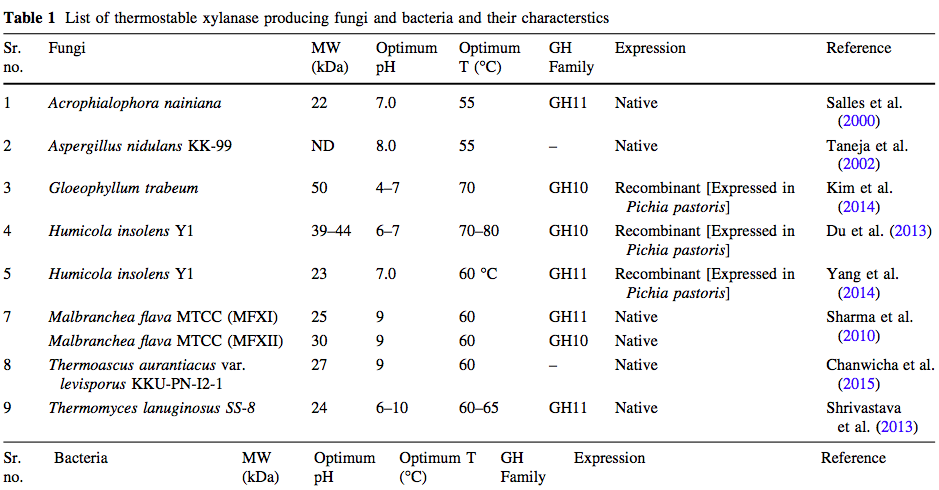 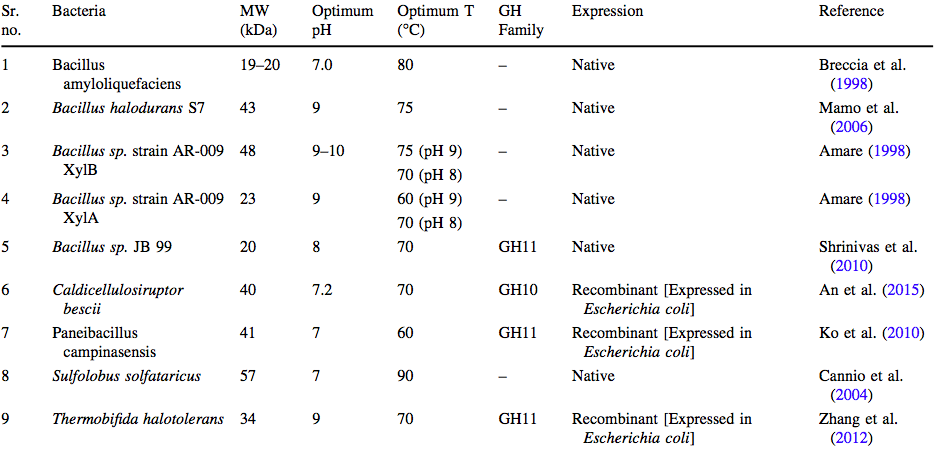 A biológiai fehérítés általános folyamata a papír- és cellulóziparban
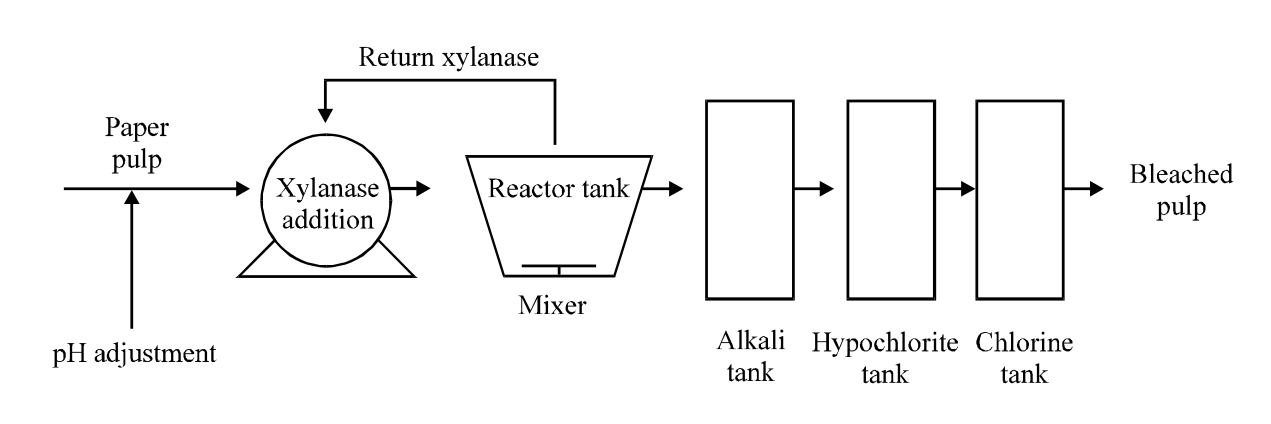 A xilánázos eljárás hatékonyságát befolyásoló fő tényezők a 
	pH, 
	a hőmérséklet, 
	az enzim adagolása, 
	a pép állaga és a 
	reakcióidő.
A Kappa-szám
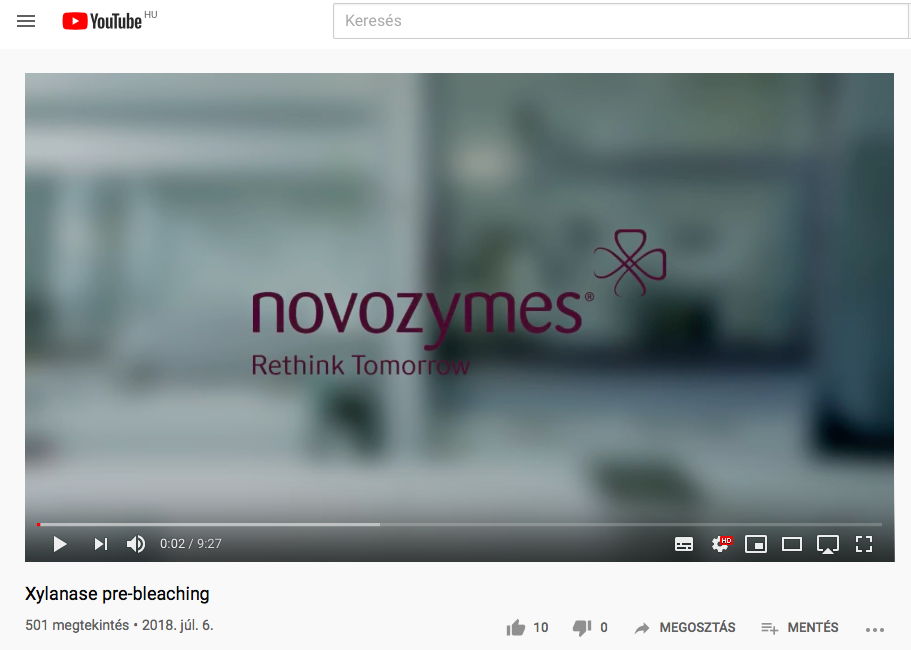 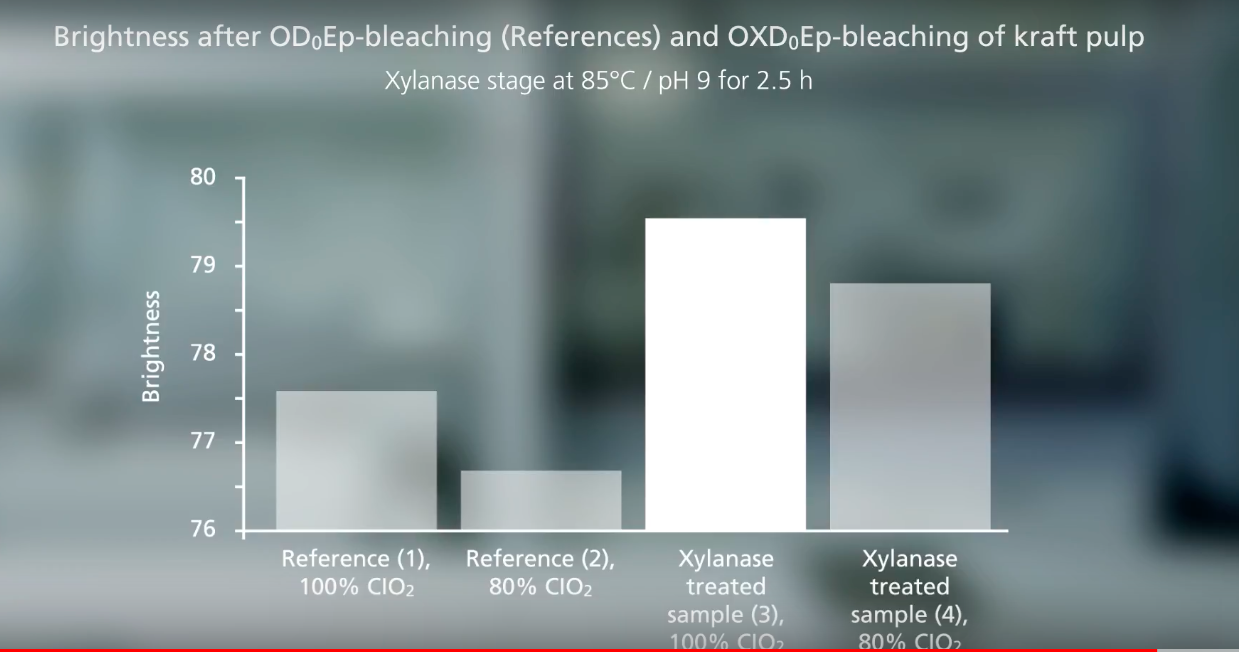 A kappa szám adott koncentrációjú kálium-permanganát oldat térfogata (milliliterben), amelyet 1 g nedvességmentes pép fogyaszt.
Reakciók:
2 MnO4– + 10I– + 16H+ → 2Mn2+ + 5I2 + 8H2OMnO2 + 4H+ + 2I– → Mn2+ + 2H2O +I22S2O32- + I2 → S4O62- + 2I–
Újrahasznosítás
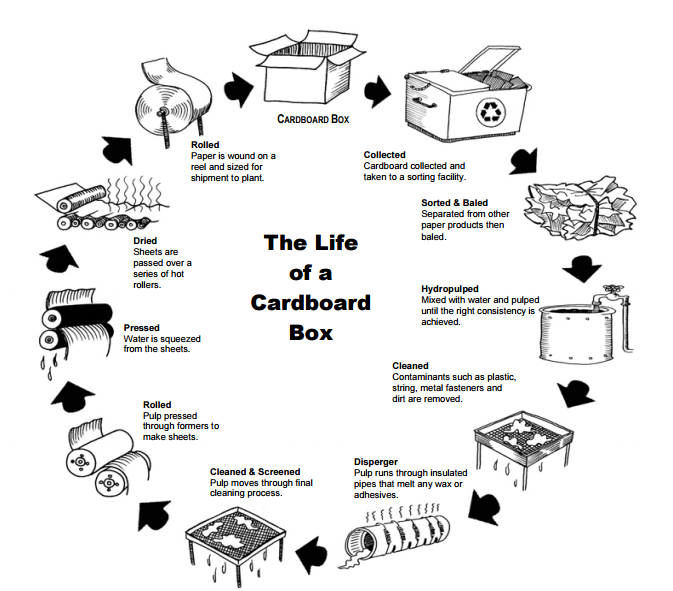 Folyamata
Begyűjtés
Áztatás, pépesítés
Tisztítási lépések (szűrés, olvasztás)
Tekercselés
Préselés
Szárítás
Félkész termék
Késztermék gyártása
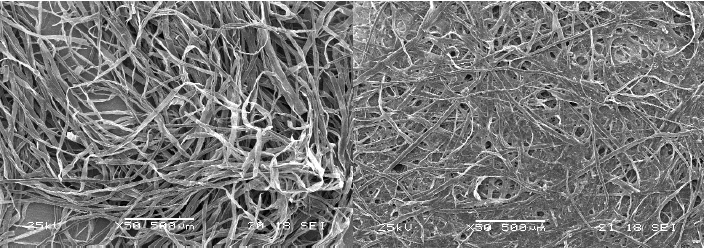 Felhasználható anyagok
Primer-szekunder különbségek (mechanikai,  vegyi hatások)
Legfeljebb 5-6 alkalommal
Irodai hulladékból, újságpapírból és hullámpapírból
Őrölhetőség javítása: cellulázok (endoglükanázok)
Víztelenedés: cellulázok, hemicellulázok
Festékeltávolítás hagyományosan: NaOH + detergensek (DE rostgyengülés, sárgulás és környezetterhelő)
Festékeltávolítás enzimatikusan kétféle módon: festék lebontása (lipázok, észterázok), hordozó részleges hidrolízise (cellulázok, hemicellulázok, pektinázok, lignin-bontó enzimek)
Rost-tulajdonságok módosítása
Lipofil és hirdofil extraktanyagok valamint szénhidrát-vegyületek (gyanták, hemicellulózok) megjelenése -> víztelenedési problémák, lerakódások
Extraktanyagok eltávolítása: lakkázok
Lipid-bázisú kolloidok eltávolítása: lipázok
Mikrobiális anyagok: biocidek
Biofilm: amiláz és proteáz enzimek
Technológiai problémák orvoslása
Köszönjük a figyelmet!